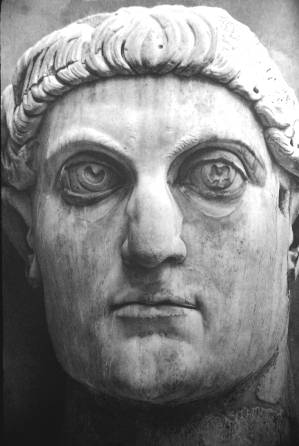 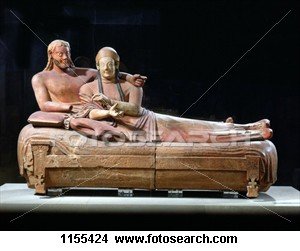 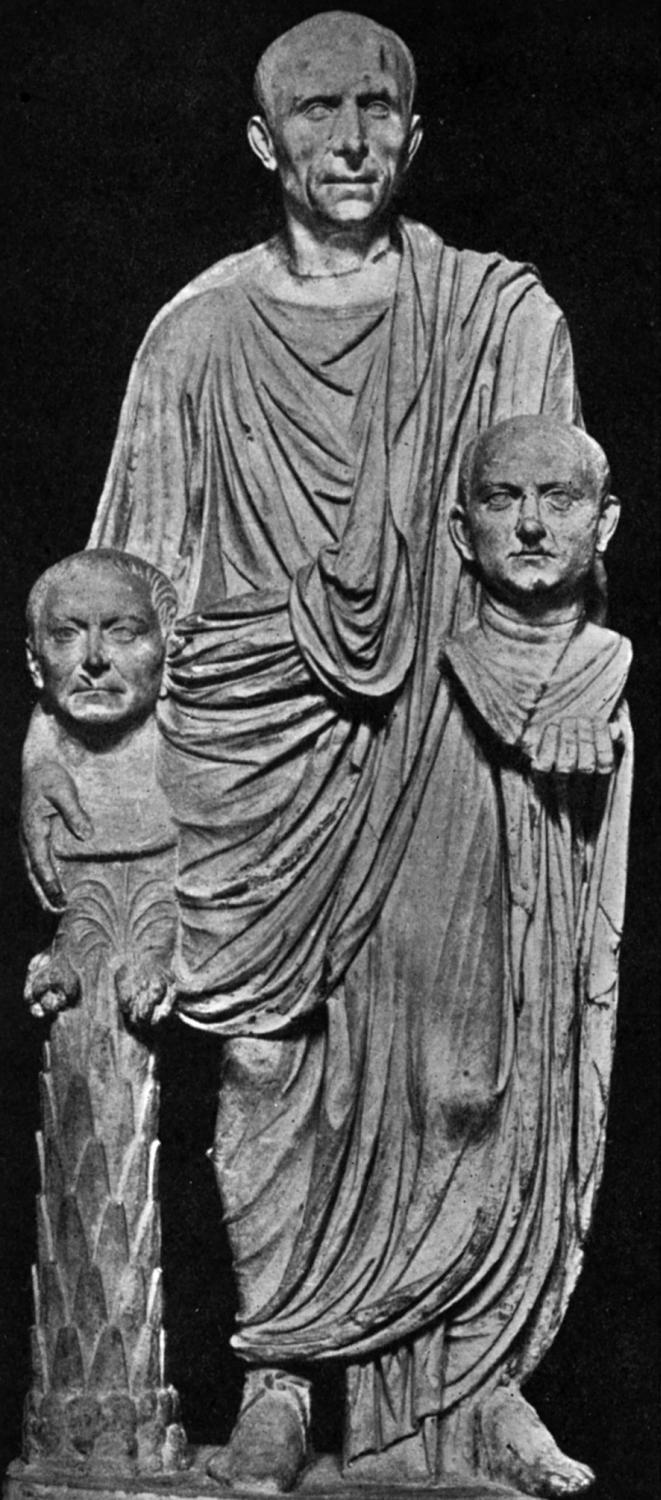 Timeline of Roman History
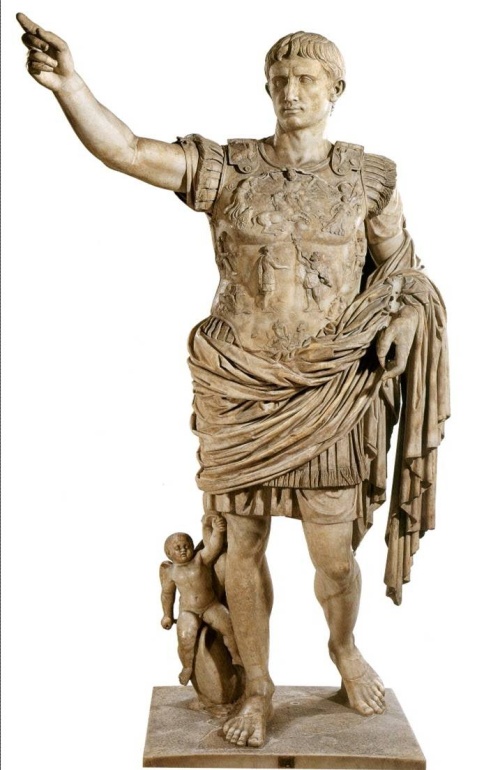 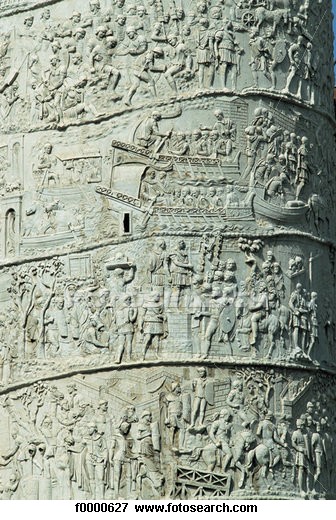 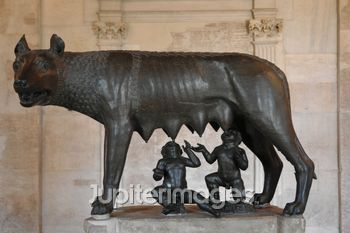 Roman History: Major Periods
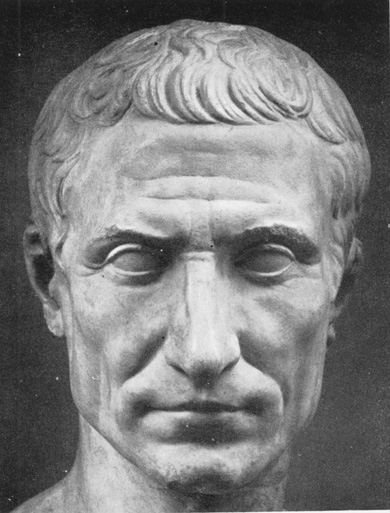 753-509 MONARCHY
509-29 REPUBLIC
29 B.C.- 476 A.D. IMPERIAL AGE
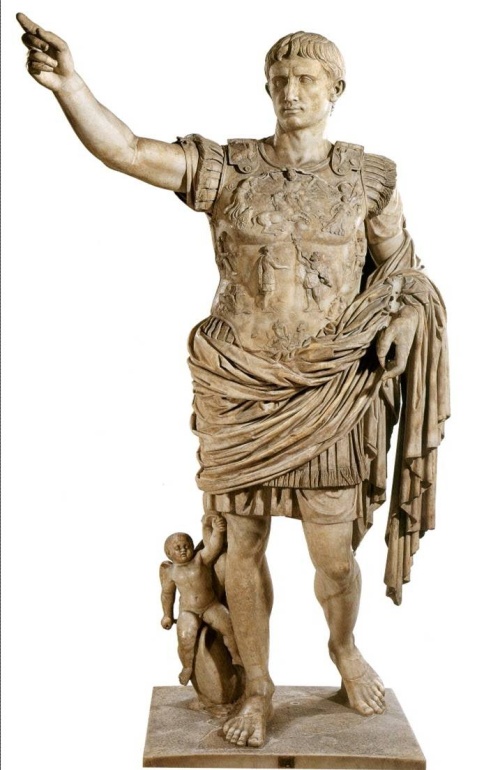 April 21, 753 Founding of Rome
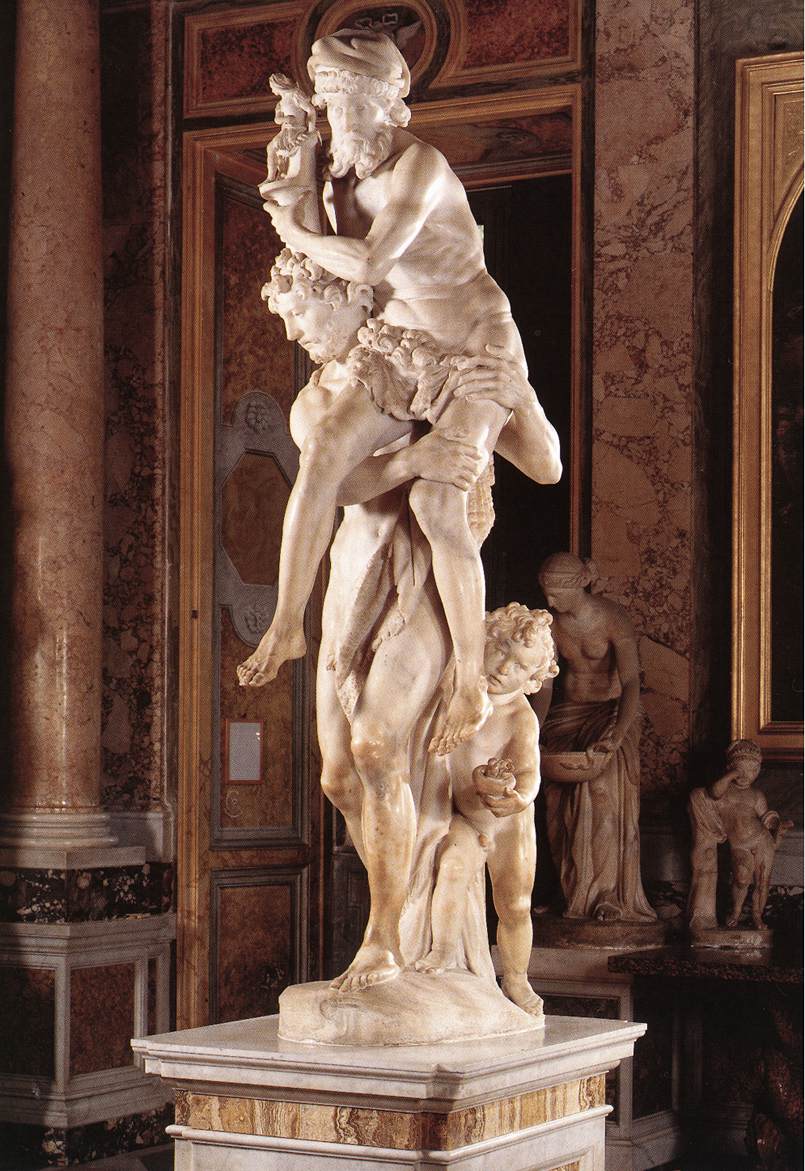 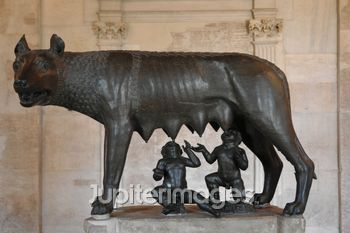 Bernini, Aeneas, Anchises and Ascanius, 1618-1619
753-509 MONARCHY
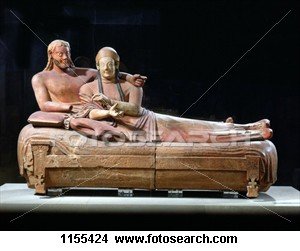 Romulus
Numa Pompilius
Tullus Hostilius
Ancus Marcius
Tarquinius Priscus
Servius Tullius
Tarquinius Superbus
Etruscan Sarcophagus
Villa Giulia, Rome
From Monarchy to Republic
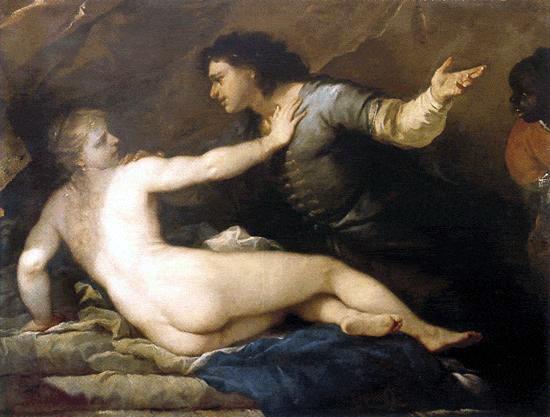 Rape of Lucretia
Luca Giordano 1634–1705
509-29 REPUBLIC
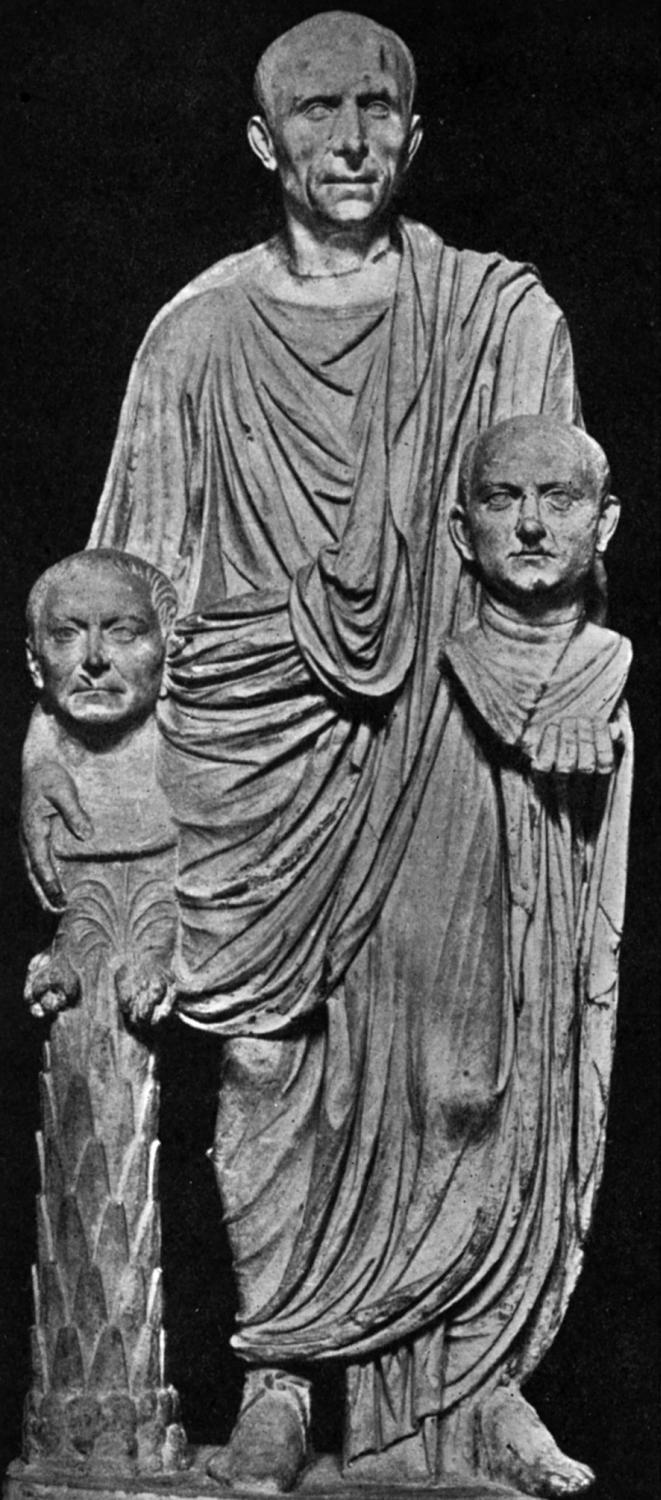 Patricians and Plebeians
Senate and Assemblies
Magistrates and Cursus Honorum
Consuls
Praetors
Quaestors
Aediles
Censor
Dictator
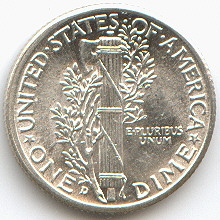 509-29 REPUBLIC
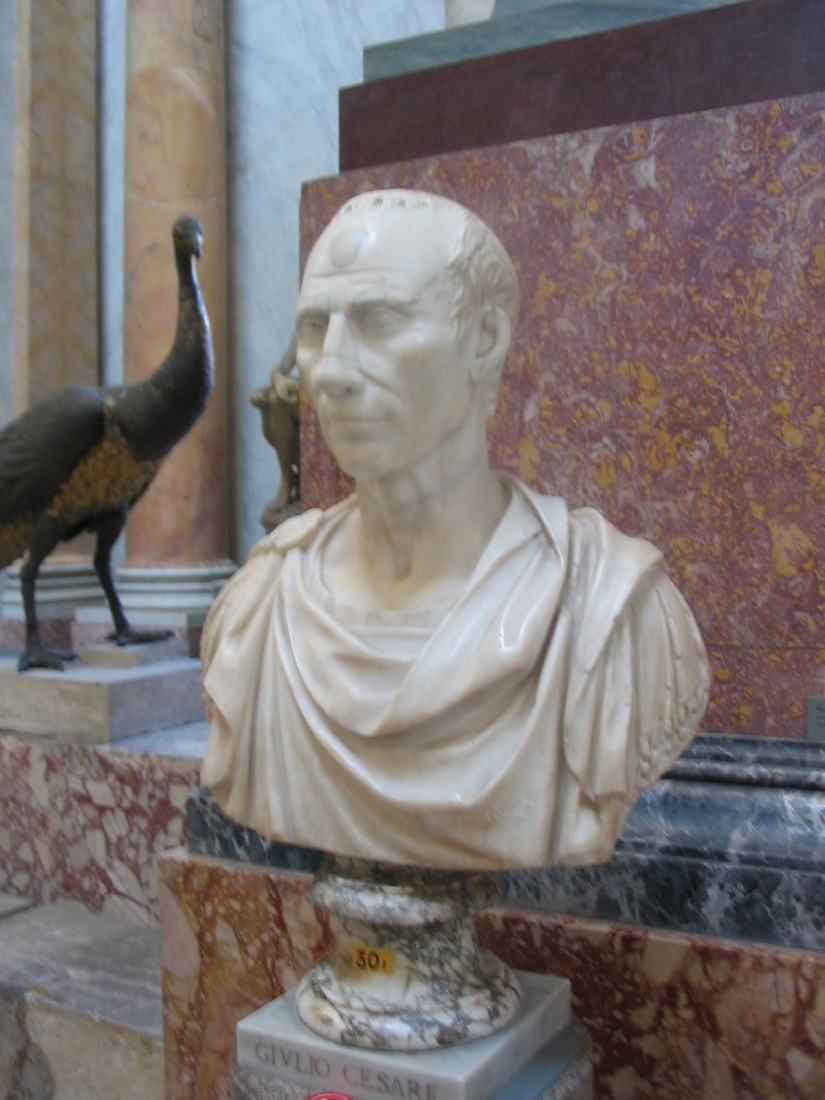 509-290 Italic Wars
264-146 Punic Wars with Carthage
201 Sicily becomes first Province
214-148 Macedonian Wars
146 Greece becomes Roman province
133-121 Tiberius and Gaius Gracchus
90-88 Social War
88-82 Civil War (Marius vs.Sulla)
82-80 Sulla’s dictatorship
63 Cicero’s consulship
60 First Triumvirate (Pompey, Crassus, Julius Caesar)
58-51 Caesar’s Conquest of Gaul (France)
49 Caesar crosses Rubicon
49-45 Civil War
March 15, 44 Caesar assassinated
44-30 Civil War
43 Second Triumvirate (Octavian, Marc Antony and Lepidus)
31 Battle of Actium (defeat of Antony and Cleopatra)
Julius Caesar
Vatican Museum
29 B.C.- 476 A.D. IMPERIAL AGE
29 B.C – 69 A.D. Julio-Claudian Emperors
69 – 98 Flavian Emperors
98-193 Antonine Emperors
193-235 Severan Dynasty
236-284 Age of Military Anarchy
284-312 Tetrarchy
312-326 Reign of Constantine
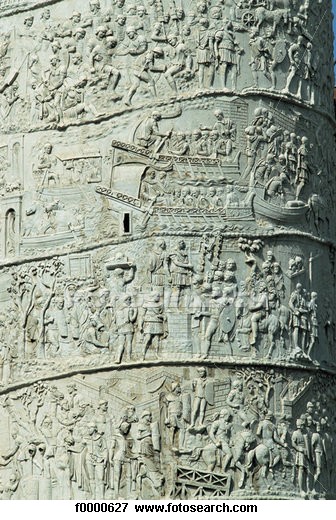 Trajan’s Column, Rome
Detail
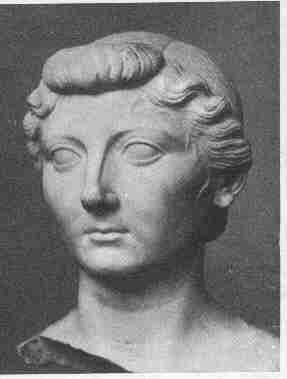 Women in the Roman World
Lucretia
Cornelia (mother of the Gracchi)
Clodia
Octavia
Livia
Boudicca
Julia Domna
Helena
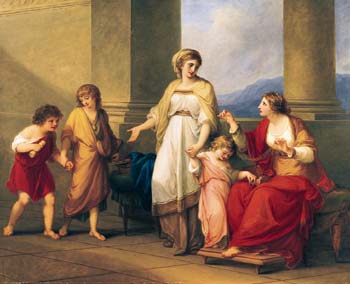 Cornelia, Mother of the Gracchi, Pointing to her Children as Her Treasures 
circa 1785 
Angelica Kauffman (Swiss, 1741-1807;
Illustrious Roman Men and WomenWhy is each important? What information do we have about their family life? Find a portrait (ancient or modern) and explain context.
Romulus
Numa Pompilius
Tullus Hostilius
Ancus Marcius
Tarquinius Priscus
Servius Tullius
Tarquinius Superbus
Agrippa
Agrippina (2)
Antoninus Pius
Augustus (Octavian)
Brutus
Caligula
Cato the Elder
Cicero
Cincinnatus
Claudius (emperor)
Constantine
Diocletian
Fabius Cunctator
Gaius Gracchus
Hadrian
Julian the Apostate
 Julius
 Caesar
Justinian
Mark Antony
Marcus Aurelius
Marius
Nero
Pompey
Scipio Aemilianus
Scipio Africanus
Septimius Severus
Spartacus
Sulla
Theodosius I the Great
Tiberius
Tiberius Gracchus
Titus
Trajan
Vespasian
Lucretia
Cornelia (mother of the Gracchi)
ClodiaJulia (daughter of JC)
Octavia
Livia
Boudicca
Julia Domna
Helena (mother of Constantine)
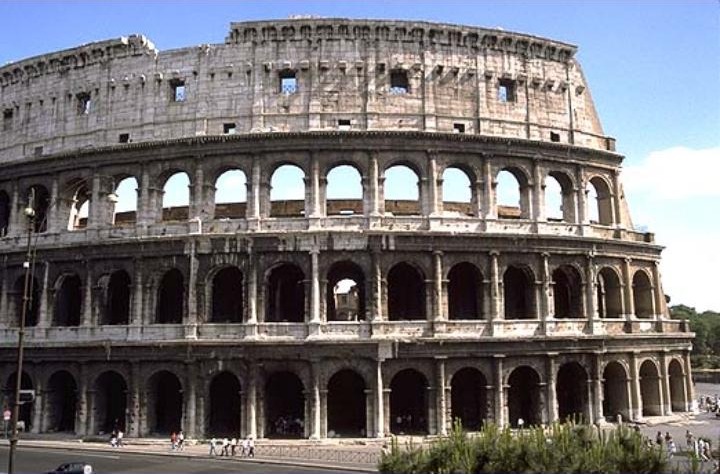